SÄHKÖKEMIA
KPL 11
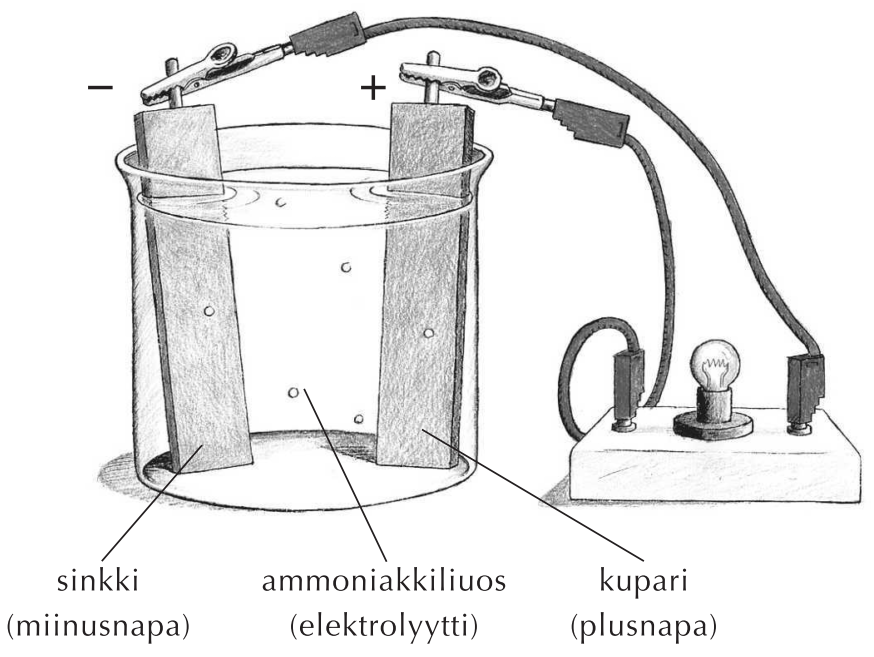 VIHKOON:
Elektrolyytti on sähköä johtava liuos.
Elektrolyytti ja kaksi erilaista metallia muodostavat sähköparin.
Metallien välinen jännite saa aikaan virtapiirissä kulkevan sähkövirran.
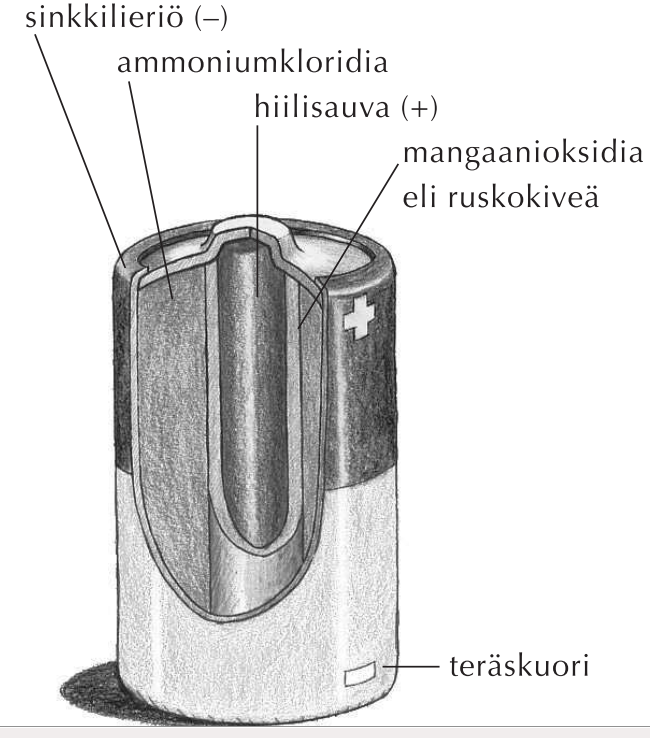 VIHKOON:
Elektrolyysi on ilmiö, jossa sähkövirta saa aikaan kemiallisen reaktion.
Positiivista napaa sanotaan anodiksi ja negatiivista napaa katodiksi.
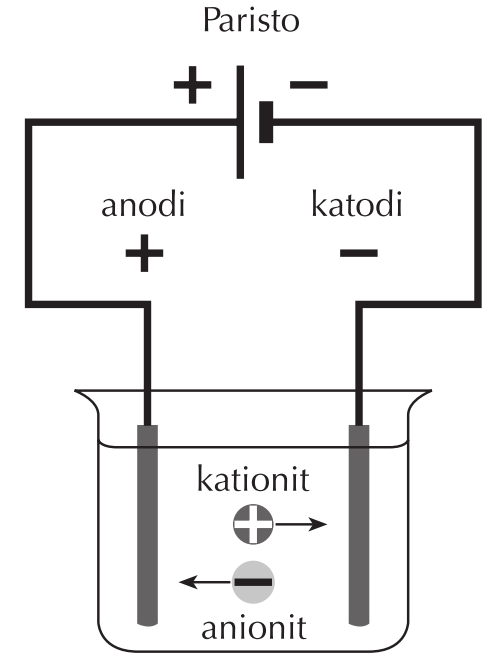 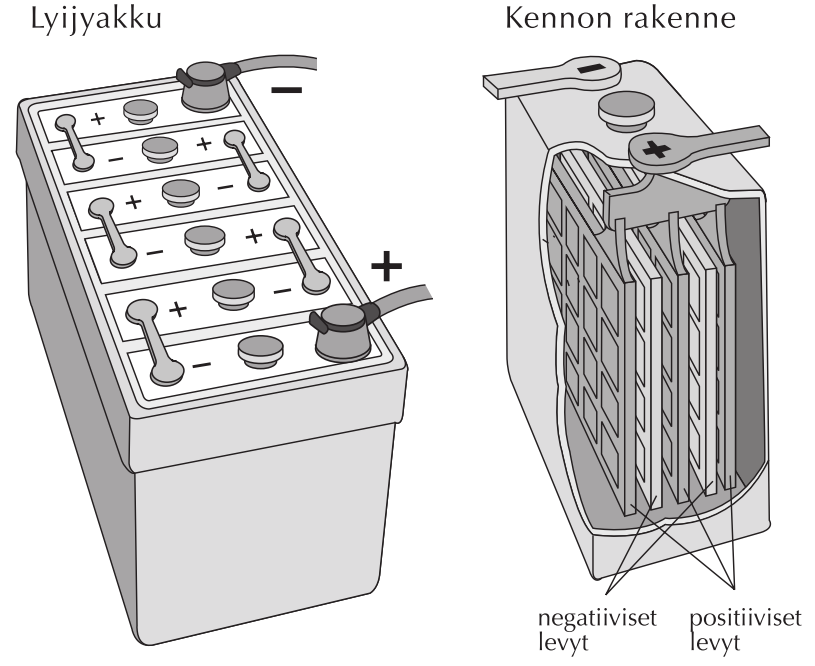 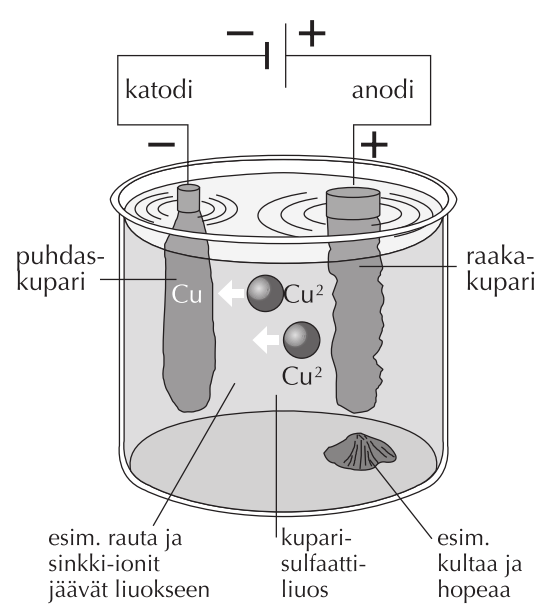 Elektrolyysiä käytetään mm. raakakuparin puhdistamiseen: